Bonjour!
mardi, le dix-huit octobre
Travail de cloche
Écrivez une phrase qui parle de l’aspect de la vie de Pierre Gringoire que vouz trouvez le plus intéressant.
Bonjour!
mardi, le dix-huit octobre
Le siège de l’archidiocèse de Québec est la cathédrale de Notre-Dame de Québec
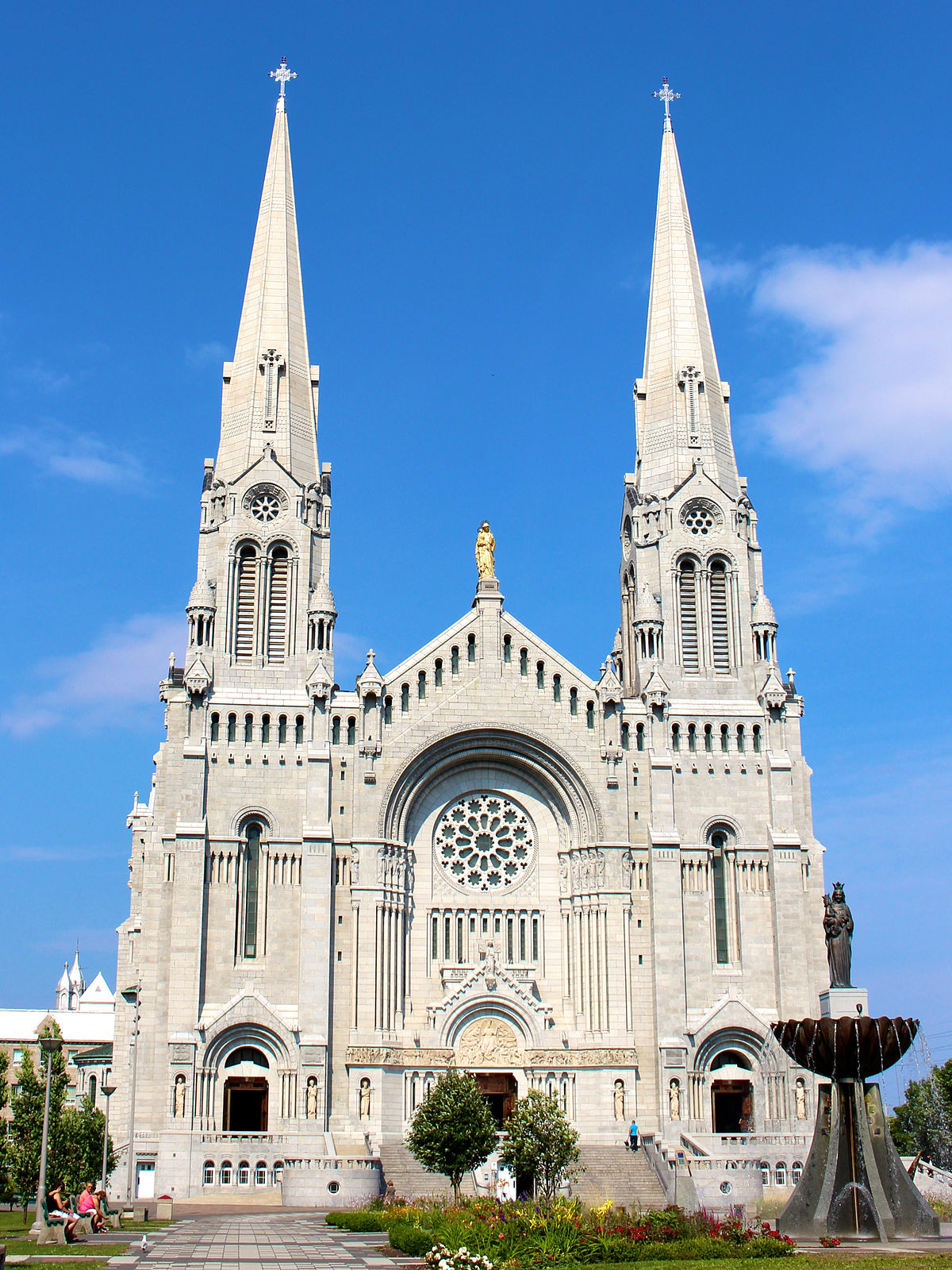 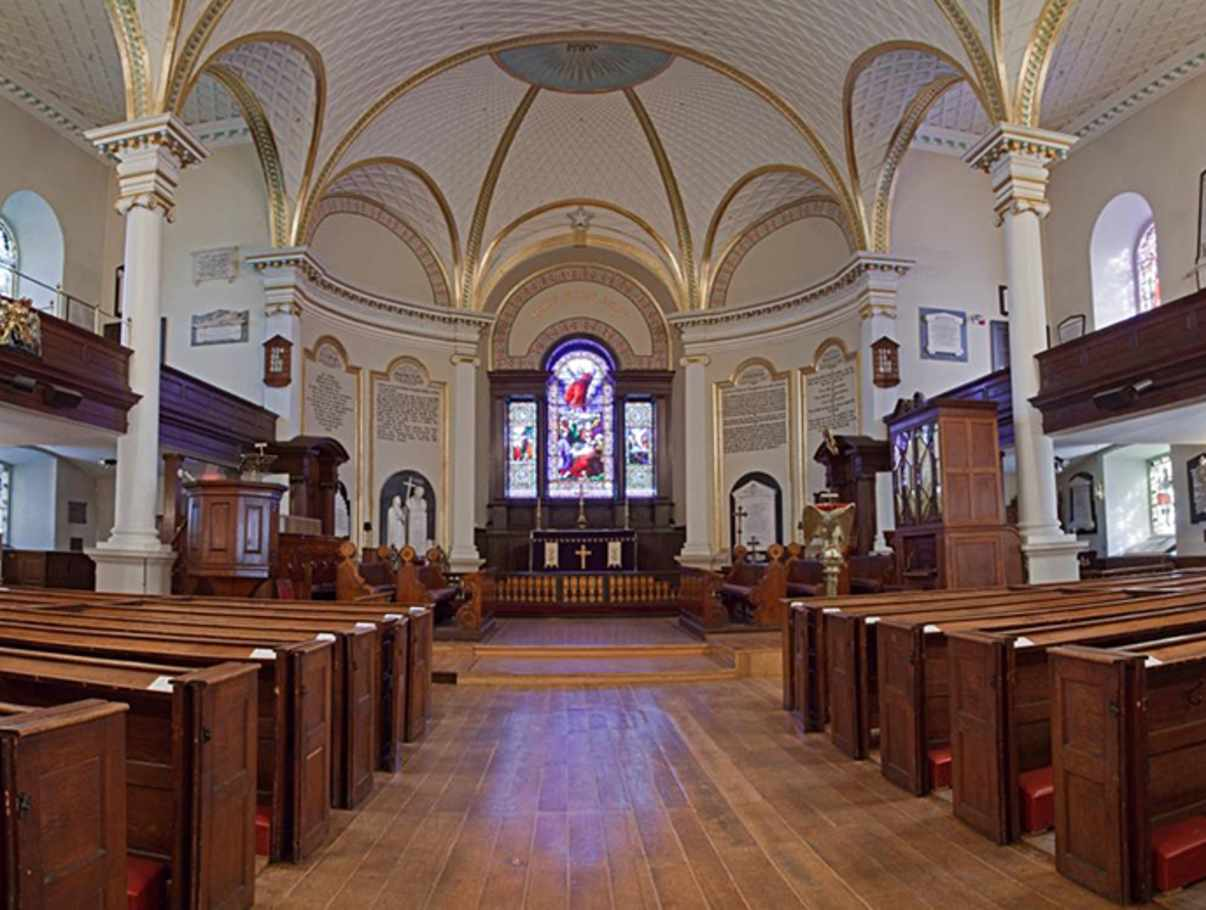 Chapitre 4
Devoirs
Billet de sortie
Croyez-vous que Phoebus est content avec sa vie? Pourquoi?